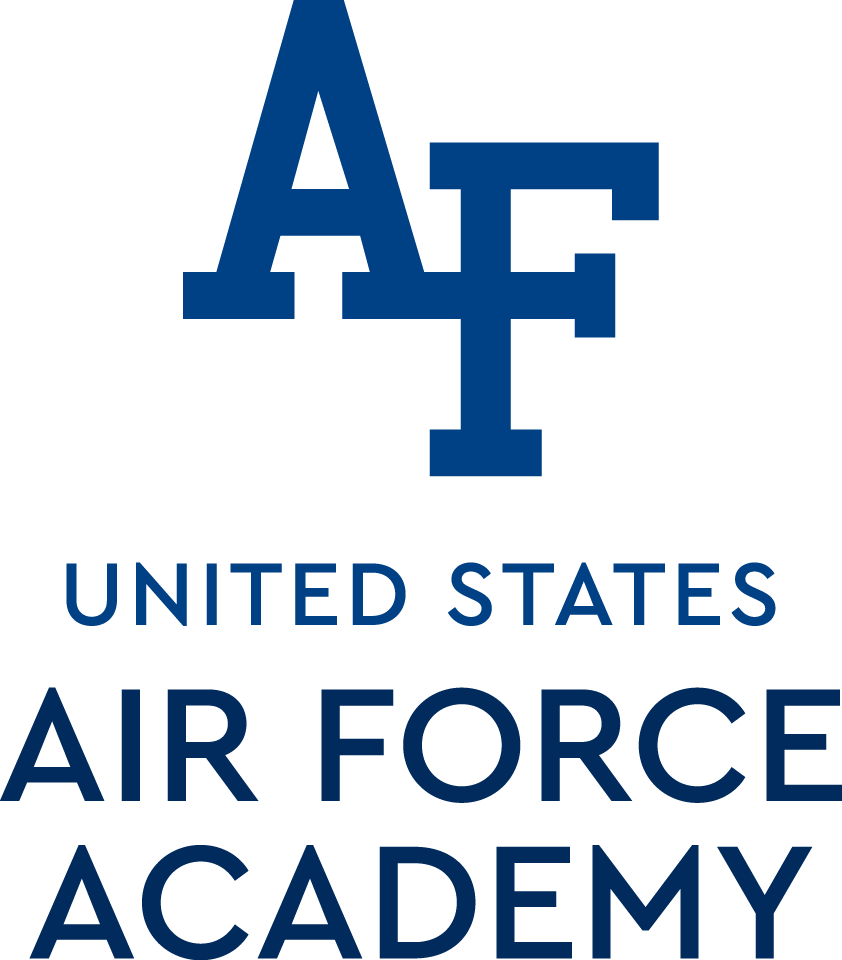 ECE382
Lesson 26+27
1
MSP430G2553 Block Diagram
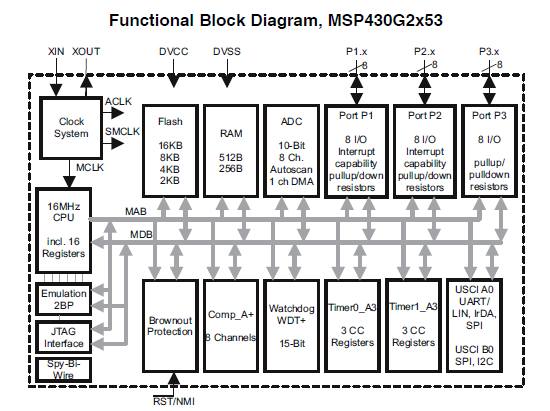 Overview
Lesson Outline
Timers
Timer_A and Timer_B are input/output ports that can be used to capture external signal events and generate signals for external devices
RC Servos
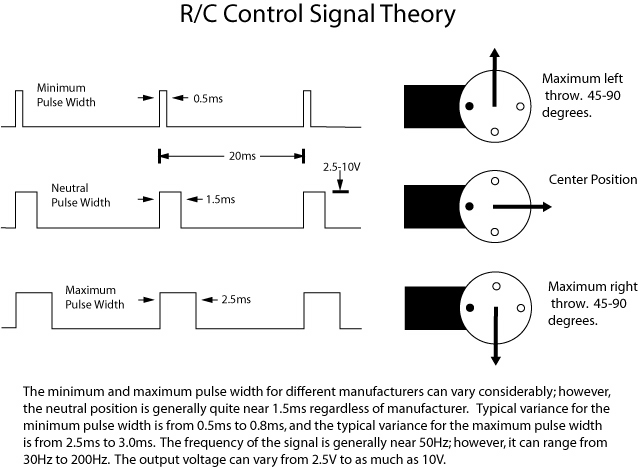 Using the timer, we can generate this signal easily
Timer Block Diagram
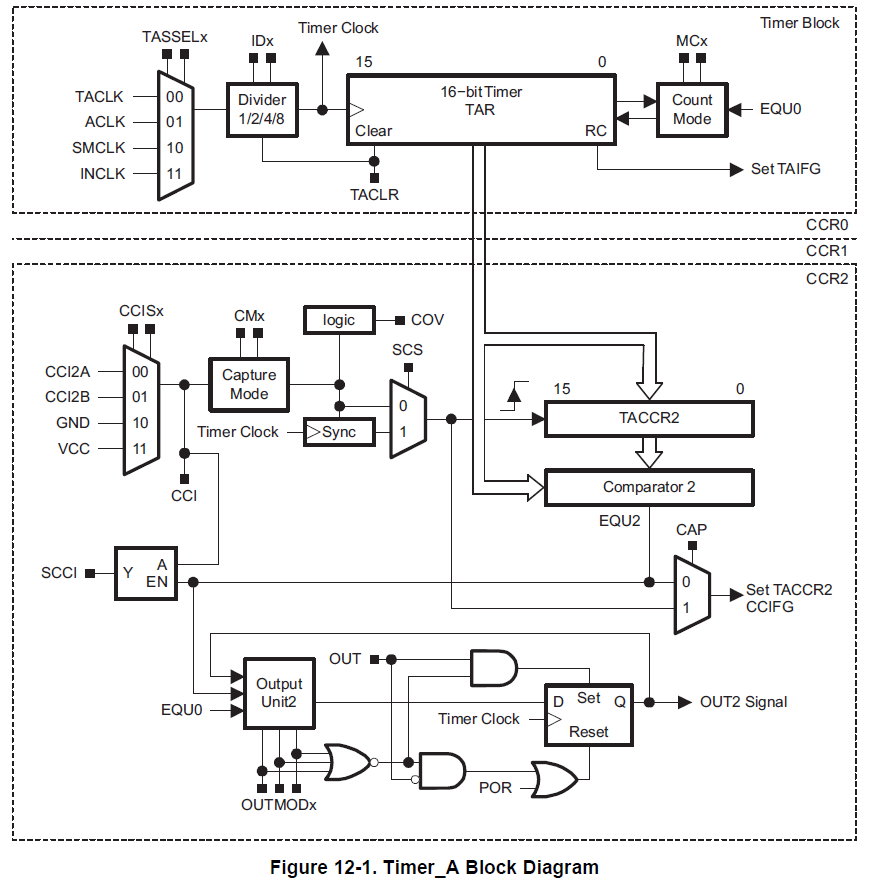 1
2
3
0
ACLK: internal “slow” clock
SMCLK: internal “fast” clock
INCLK: external clock signal
clks
cnts
4
5
Family User Guide pp 357
Timer  (p 355 User’s Guide)
0. Heart of the Timer:   TAR
16-bit Timer.   How many clock ticks (cnts) till it rolls over?

How do you read the Time in the TAR timer?

Rising or Falling Edge?

Clear?   TACLR?

RC?       TAIFG?

Where can you find these bits?
Timer  (p 370 User’s Guide, BB p 52)
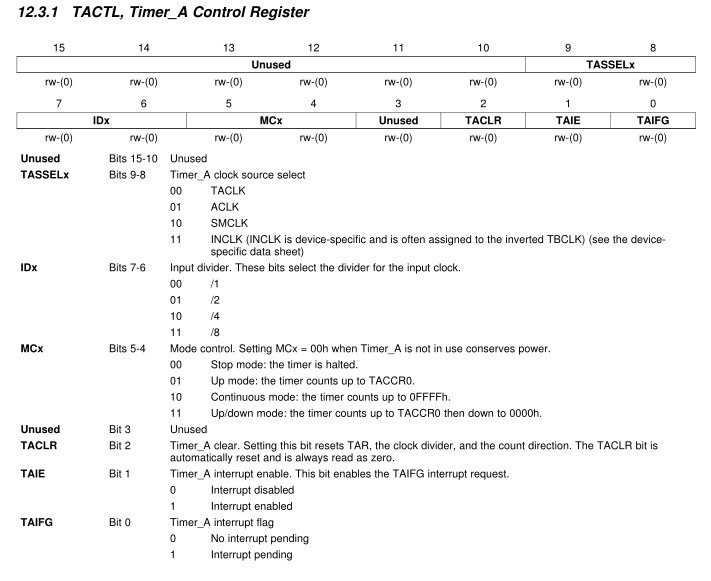 Timer Block Diagram
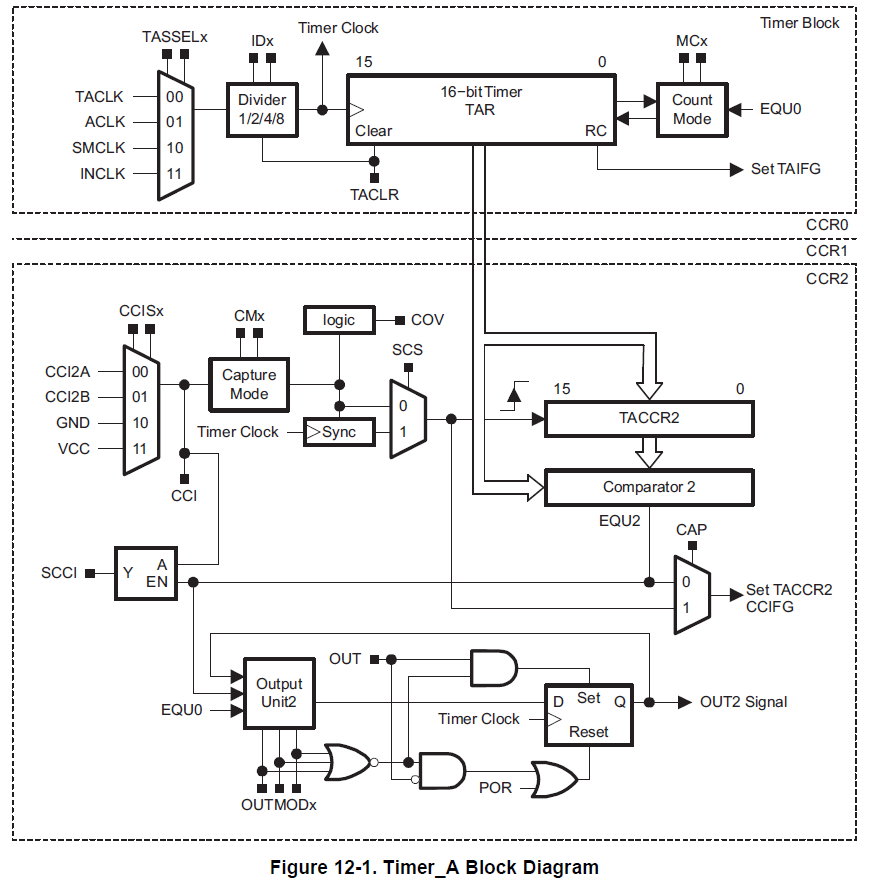 1
Family User Guide pp 357
Timer
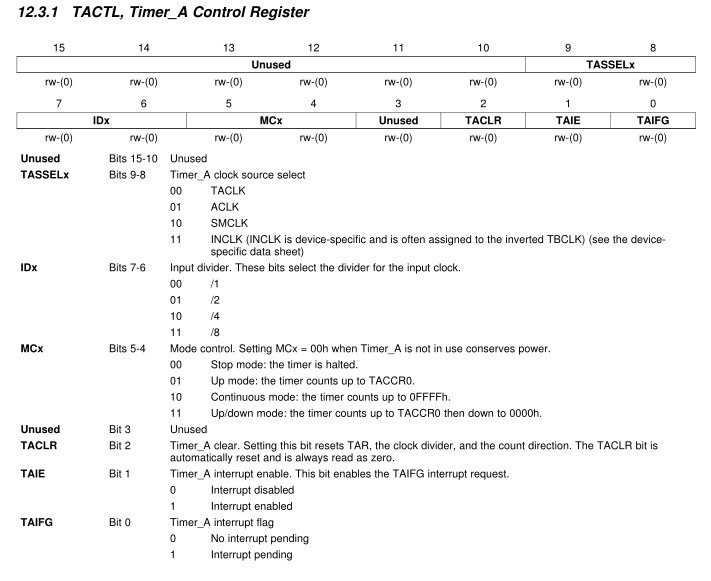 1. TASSELx
Selects one of 4 possible clocks to drive the timer
TASSEL_2   // 2 means “10” mux select, or select SMCLK,
      // actually the binary number 0000 0010 0000 0000
Timer Block Diagram
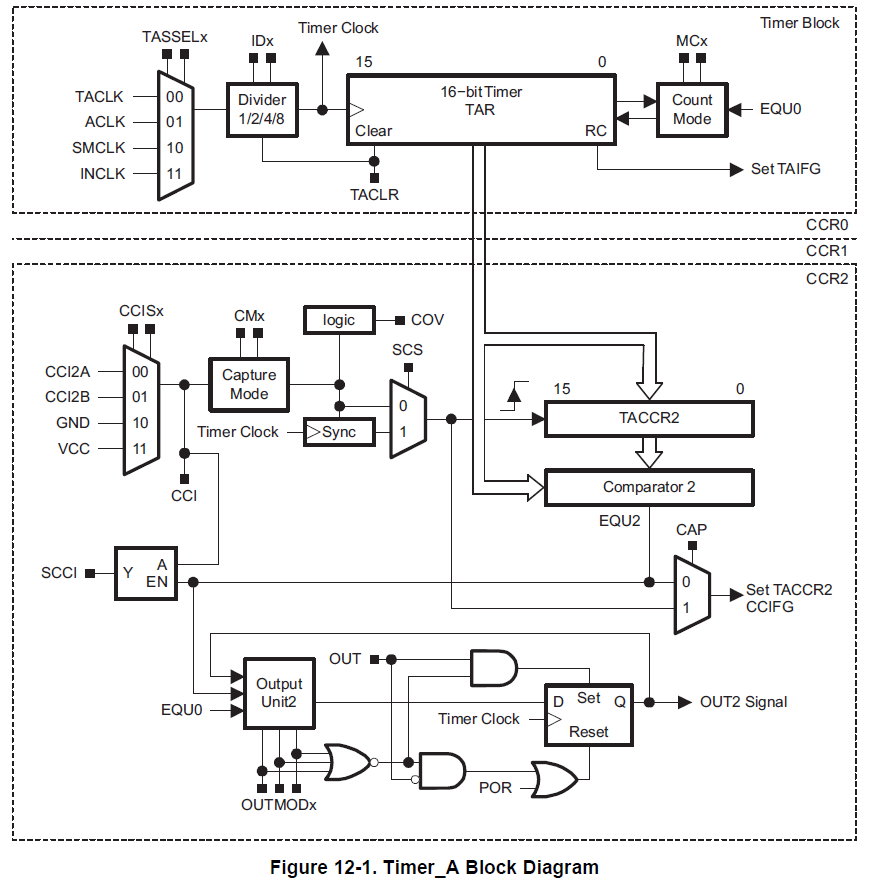 2
clks
cnts
Family User Guide pp 357
Timer  (p 370 User’s Guide)
2. IDx:  Timer Prescalar
Selects one of 4 possible clocks to drive the timer
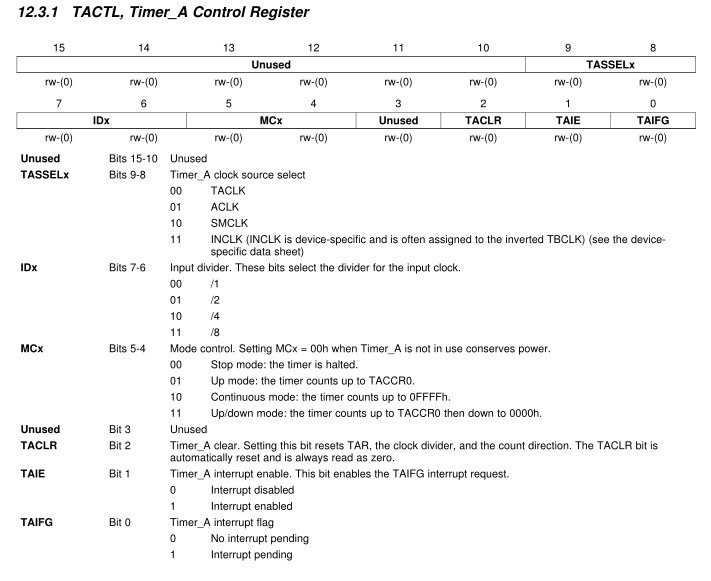 Timer Block Diagram
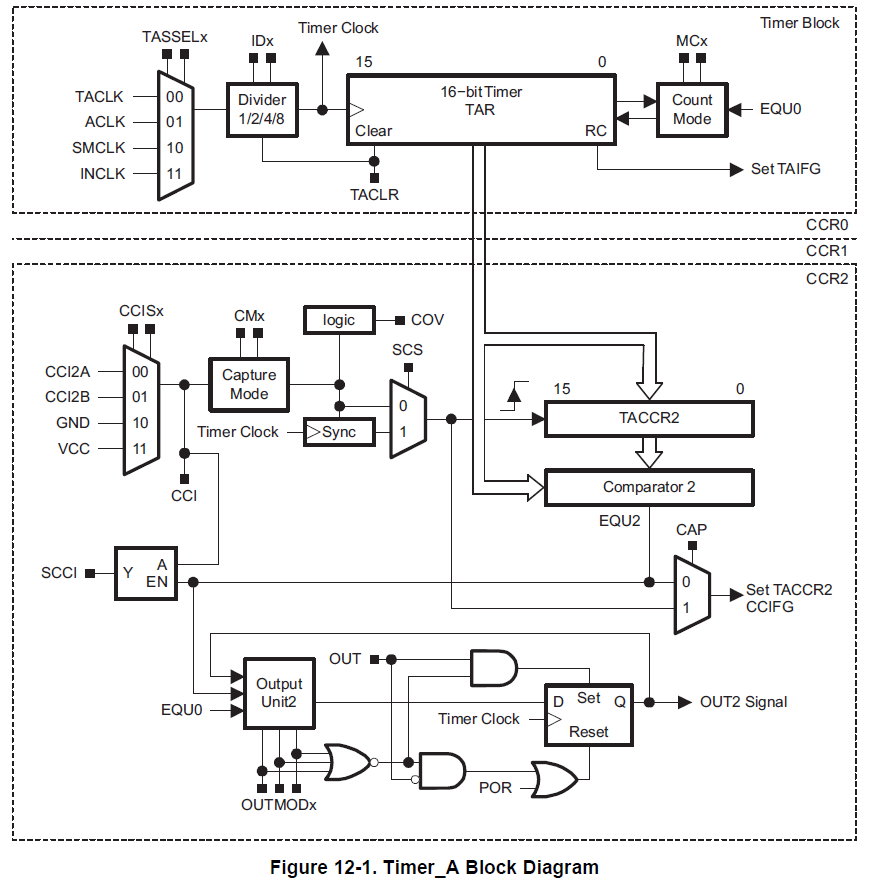 3
Family User Guide pp 357
Timer
3. MCx - Count Mode
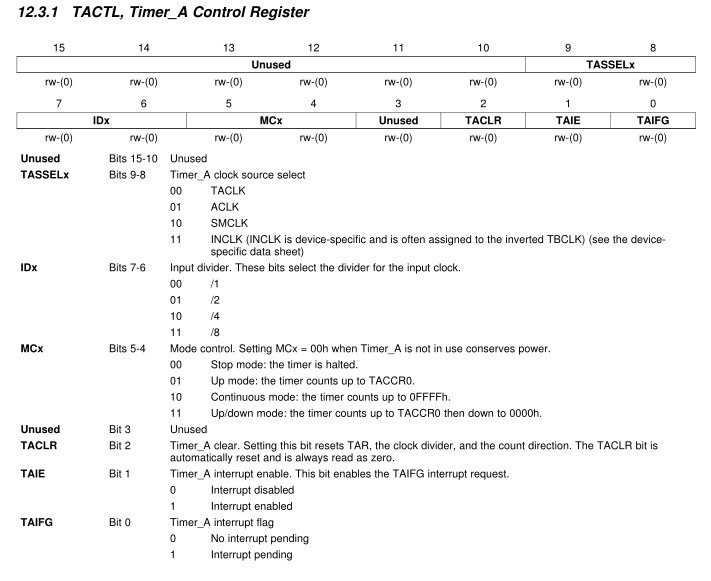 MC_0
MC_1
MC_2
MC_3
Timer
Up Mode  MC_1
Counts from 0 to the value in register TACCR0. When it hits TACCR0, the CCIFG interrupt flag is set. When it hits 0 (the next tick), the TAIFG interrupt flag is set
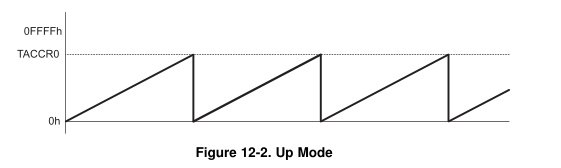 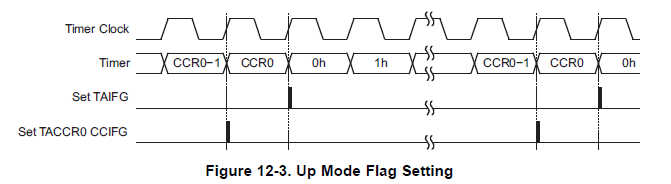 Timer
Continuous Mode  MC_2
Continuous mode counts from 0 to 0xffff. When it hits 0, the TAIFG interrupt flag is set
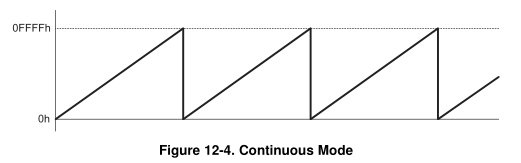 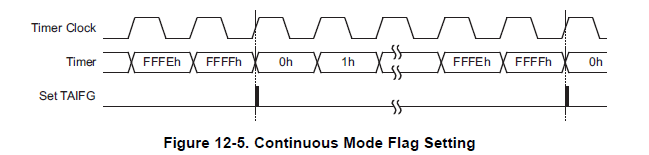 Timer
Up / Down Mode  MC_3
Counts from 0 to the value in register TACCR0, then back down to 0. When it hits TACCR0, the CCIFG interrupt flag is set. When it hits 0, the TAIFG interrupt flag is set.
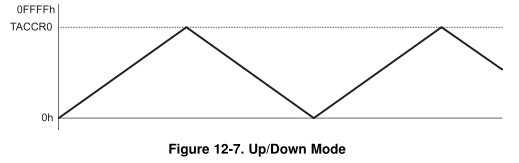 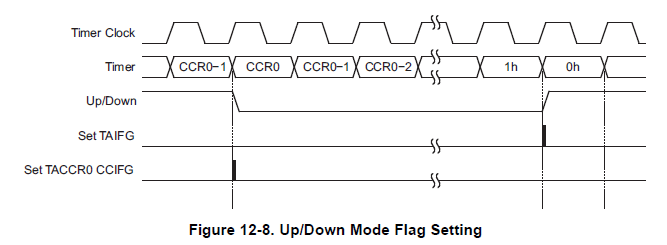 MSP430G2553 Interrupt Vector Table
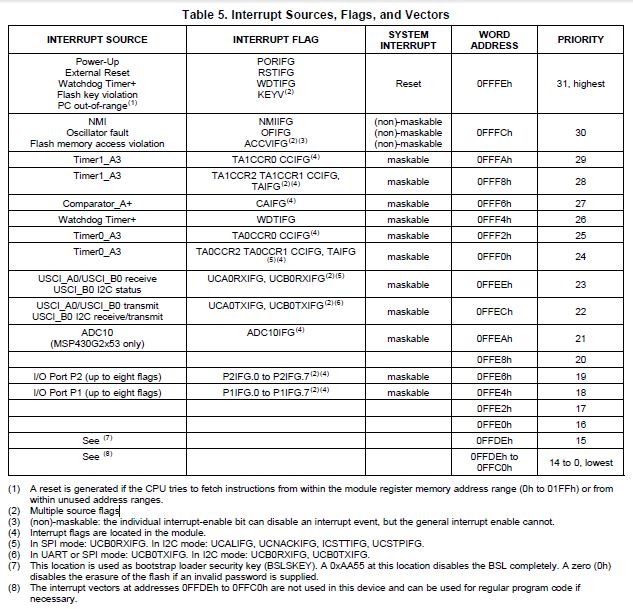 Example Polling
void main(void) {
    WDTCTL = WDTPW | WDTHOLD;   // Stop watchdog timer
    BCSCTL1 = CALBC1_8MHZ;      // Set SMCLK 8 MHz
    DCOCTL = CALDCO_8MHZ;
    P1DIR = BIT6;               // Set the green LED as an output
    // ID_0 Divide by 1
    //    1 sec        1 clks      65535 cnts   
    // ------------ * ------ * --------------- = 8.19 ms
    //  8 *10^6 clks   1 cnt    1 TAR roll over
    // ID_3 Divide by 8
    //    1 sec        8 clks      65535 cnts
    // ------------ * ------ * --------------- = 65.535 ms
    //  8 *10^6 clks   1 cnt    1 TAR roll over
    TA0CCR0 = 0xFFFF;                    // Set the interval
    TA0CTL &= ~TAIFG;                     // Clear any rollover flag
    TA0CTL |= ID_3 | TASSEL_2 | MC_1;     // Important Timer stuff!

while(1) {
    while ((TA0CTL & TAIFG) == 0); // Polling timer flag? 
    TA0CTL &= ~TAIFG;              // Clear rollover flag
    P1OUT ^= BIT6;                // toggle LED
    } // end infinite loop
}
We don’t have a good crystal oscillator so we can change the speed of our board, but it is only ballpark 8MHz
[Speaker Notes: Let's examine what's going on here.
The first line of code moves r1 (the stack pointer) into r4. The compiler is using r4 as the frame pointer. When you call a function (main() in this case), all of its local variables are allocated on the stack. We call the space on the stack used by a function a stack frame. However, the stack pointer changes as you allocate more variables on the stack. So a variable that was at 4(r1) at one point in your function could later be at 8(r1) if the stack pointer changes. The frame pointer ensures a consistent address for the same variable throughout the function. If we store the address of the base of the stack frame in the frame pointer, each variable will always be stored at the same place relative to the frame pointer - so a variable at 4(r4) will always be accessible at 4(r4).
So the first line of code is setting the frame pointer. Next, the compiler adds 2 to the frame pointer. In most functions, the first thing you do is push the frame pointer onto the stack via push r4 - main is the exception. Adding two puts the base of the stack frame below this value, which is what we want.
Next, the compiler subtracts two from the stack pointer. This is because we're allocating our int variable on the stack, so we're giving it two bytes. If we allocated two ints, the compiler would subtract 4 from the stack pointer.

Our first four instructions are identical to our first sample program. We're setting up the frame pointer and allocating our variable on the stack.
Next, we're moving our variable into r15. Remember, our ABI says that the first parameter to a function should be passed in through r15 - so we move our there.
Next, we call the recursiveSummation subroutine the compiler has created.
Once inside the recursiveSummation subroutine, we push the framePointer onto the stack so we don't destroy it. Then, we establish a new frame pointer and allocate a variable on the stack - just like we did in main.
Next, the compiler moves the parameter we passed in r15 into the variable we established. It compares the variable to 1.
If it's greater than or equal to 1, we jump to .L3 - the label that holds the code in our else case. We move our parameter into r15 (the register that holds the first parameter we pass to functions), subtract one, and call our recursiveSummation subroutine again. This code is the recursiveSummation(numberToSum - 1) piece of our code. The final instruction adds the current parameter to the result passed back in r15. This code is the return numberToSum + piece of our code.
If it's less than 1, we're finished. We move 0 into r15, deallocate our variable from the stack, retrieve the frame pointer we pushed initially, and return.
If you're interested in learning more, check out this Wikipedia reading on the Call Stack.

After we're done, we'll add 2 to the stack pointer to deallocate int variable since we're done using it.]
Example Polling
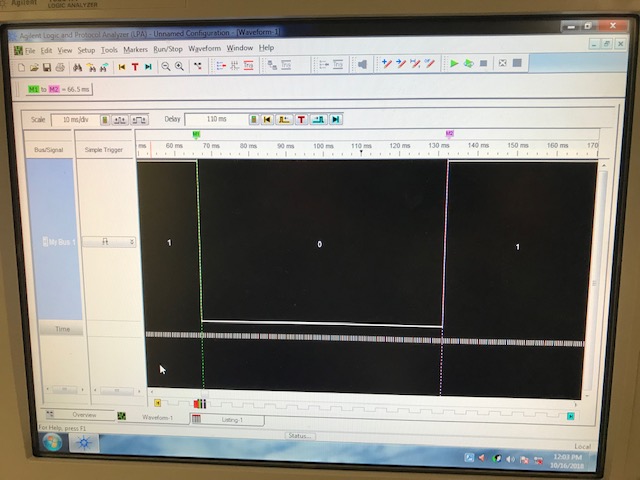 Here is our waveform with a dwell time of ~65.5 ms … remember, we don’t have a good crystal oscillator so we are ballpark 8MHz
Example Interrupts
void main(void) {
    WDTCTL = WDTPW | WDTHOLD;	// Stop watchdog timer
  BCSCTL1 = CALBC1_8MHZ;         // Set SMCLK 8 MHz
  DCOCTL = CALDCO_8MHZ;

    P1DIR |= BIT6;			// Set P1.6 (Green LED) as an output
    TA0CTL &= ~TAIFG;			// Turn off Timer A interrupt flag
    TA0CTL |= ID_3 | TASSEL_2 | MC_1 | TAIE;
    				// Setting all our bits count up to TA0CCR0
    TA0CCR0 = 0xFFFF;			// Set Timer A 0 TA0CCR0 value
    __enable_interrupt();		// Enable Interrupts and then write function

    while (1);			// cpu trap
}

#pragma vector = TIMER0_A1_VECTOR
__interrupt void timerOverFlow (void){
	P1OUT ^= BIT6;		// XOR Toggles our green LED on/off after timer
	TA0CTL &= ~TAIFG;		// Clears the interrupt flag to return
}
Interrupt vector names can be found in the msp430g2553.h header towards the bottom
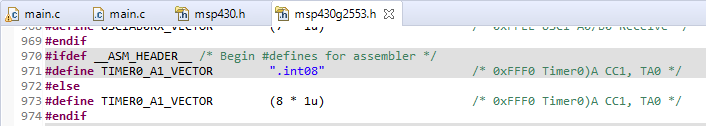 [Speaker Notes: Let's examine what's going on here.
The first line of code moves r1 (the stack pointer) into r4. The compiler is using r4 as the frame pointer. When you call a function (main() in this case), all of its local variables are allocated on the stack. We call the space on the stack used by a function a stack frame. However, the stack pointer changes as you allocate more variables on the stack. So a variable that was at 4(r1) at one point in your function could later be at 8(r1) if the stack pointer changes. The frame pointer ensures a consistent address for the same variable throughout the function. If we store the address of the base of the stack frame in the frame pointer, each variable will always be stored at the same place relative to the frame pointer - so a variable at 4(r4) will always be accessible at 4(r4).
So the first line of code is setting the frame pointer. Next, the compiler adds 2 to the frame pointer. In most functions, the first thing you do is push the frame pointer onto the stack via push r4 - main is the exception. Adding two puts the base of the stack frame below this value, which is what we want.
Next, the compiler subtracts two from the stack pointer. This is because we're allocating our int variable on the stack, so we're giving it two bytes. If we allocated two ints, the compiler would subtract 4 from the stack pointer.

Our first four instructions are identical to our first sample program. We're setting up the frame pointer and allocating our variable on the stack.
Next, we're moving our variable into r15. Remember, our ABI says that the first parameter to a function should be passed in through r15 - so we move our there.
Next, we call the recursiveSummation subroutine the compiler has created.
Once inside the recursiveSummation subroutine, we push the framePointer onto the stack so we don't destroy it. Then, we establish a new frame pointer and allocate a variable on the stack - just like we did in main.
Next, the compiler moves the parameter we passed in r15 into the variable we established. It compares the variable to 1.
If it's greater than or equal to 1, we jump to .L3 - the label that holds the code in our else case. We move our parameter into r15 (the register that holds the first parameter we pass to functions), subtract one, and call our recursiveSummation subroutine again. This code is the recursiveSummation(numberToSum - 1) piece of our code. The final instruction adds the current parameter to the result passed back in r15. This code is the return numberToSum + piece of our code.
If it's less than 1, we're finished. We move 0 into r15, deallocate our variable from the stack, retrieve the frame pointer we pushed initially, and return.
If you're interested in learning more, check out this Wikipedia reading on the Call Stack.

After we're done, we'll add 2 to the stack pointer to deallocate int variable since we're done using it.]
When Does the Timer Expire?
Ok, let’s figure out how to determine when the timer goes off (interrupt is set)
It really isn’t hard, but it is best if you follow the method described here
Timer Block Diagram
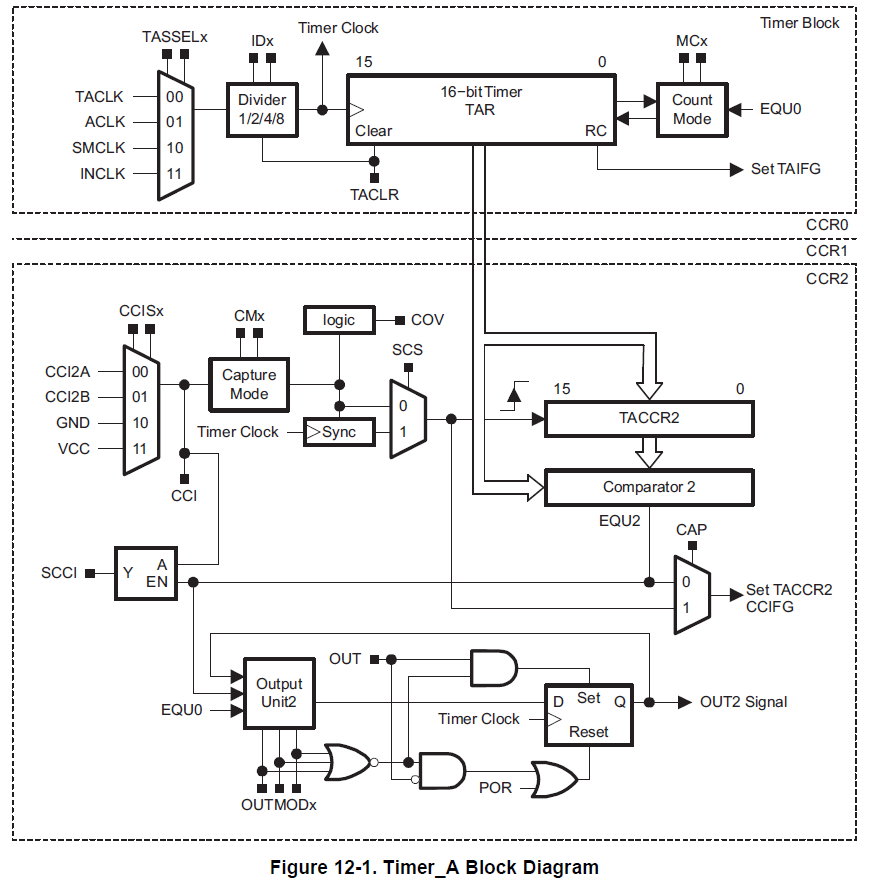 1
2
3
0
clks
cnts
4
5
Family User Guide pp 357
In-Class Worksheet
clks
cnts
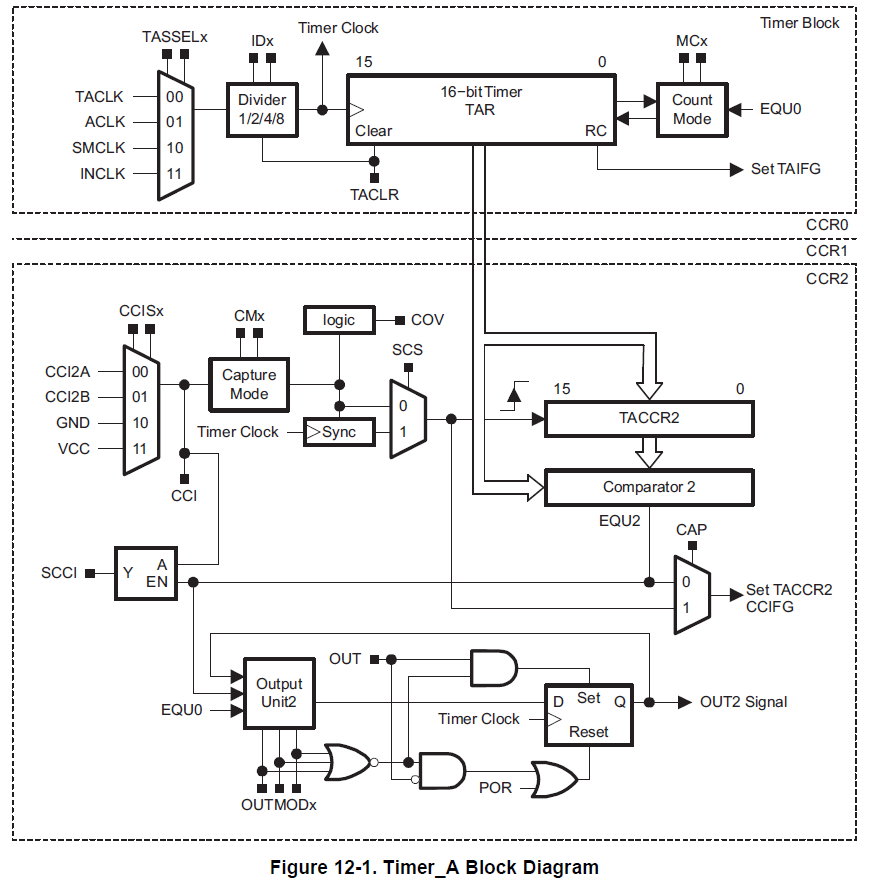 In-Class Worksheet
clks
cnts
4
0xECE (3,790)
1.895 msec
8E6
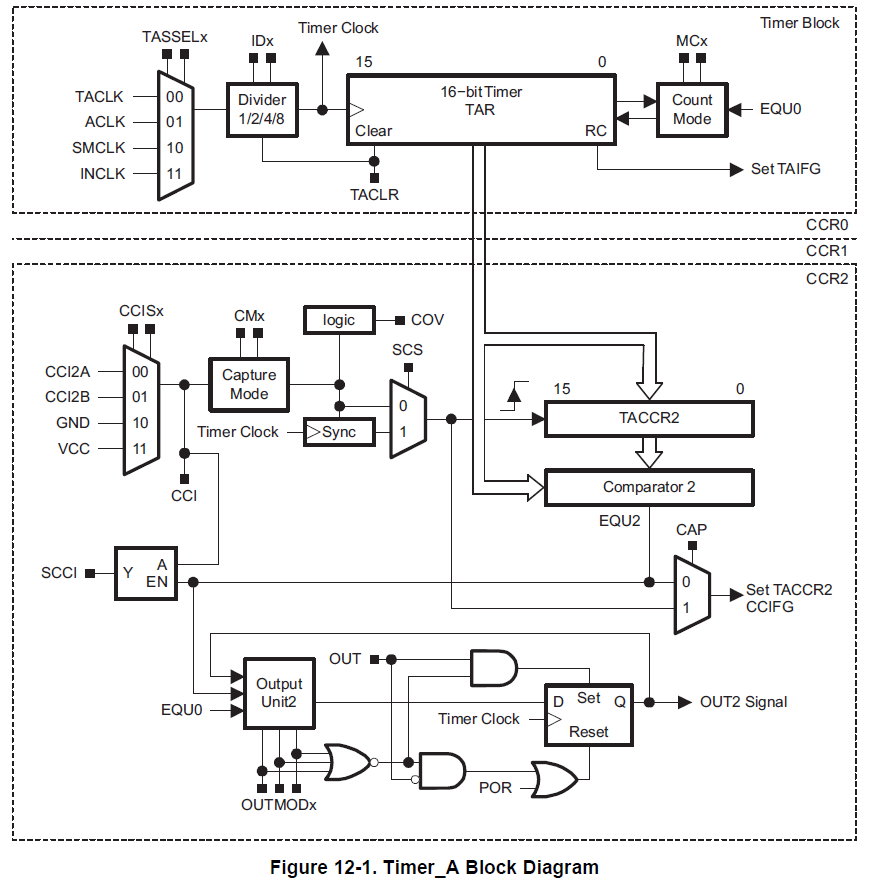 Also do:
1usec/8clks
In-Class Worksheet
To reduce confusion, let’s call the output of the mux associated with the TASSELx signal clks. Call the signal coming out of the IDx clock divider cnts.

B. Given : SMCLK = 8 MHz, TASSEL= 2, ID= 2, MC= 1, and TAR starts at 0 
Find: The TACCR0 values that will roll over TAR in 84 μs?
clks
cnts
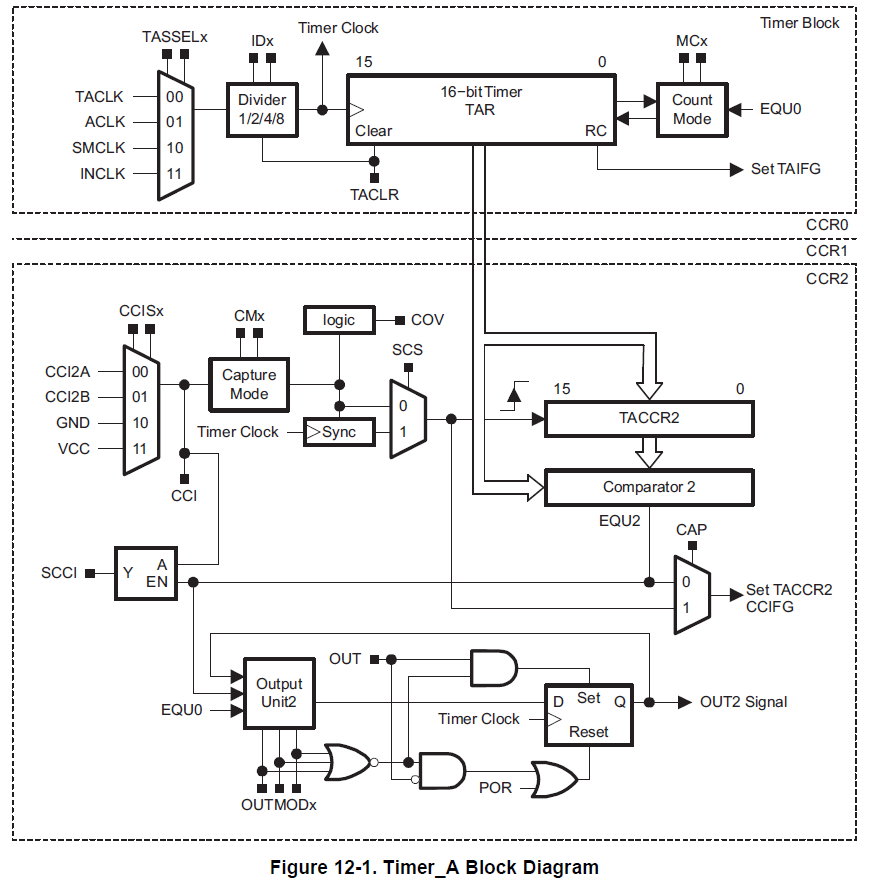 In-Class Worksheet
clks
cnts
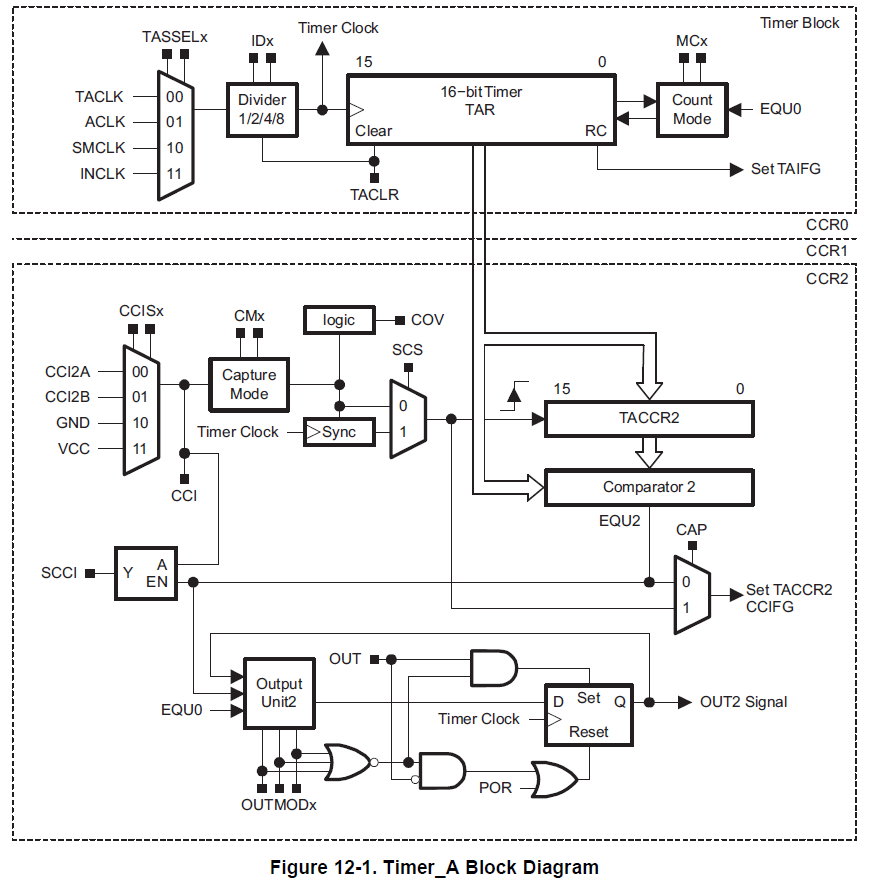 In-Class Worksheet
To reduce confusion, let’s call the output of the mux associated with the TASSELx signal clks. Call the signal coming out of the IDx clock divider cnts.

Given an TAR=0, a 8Mhz clock, TASSEL_2, ID_2, MC_1, 
and TACCR0=255, how long will it take to roll over TAR?
clks
cnts
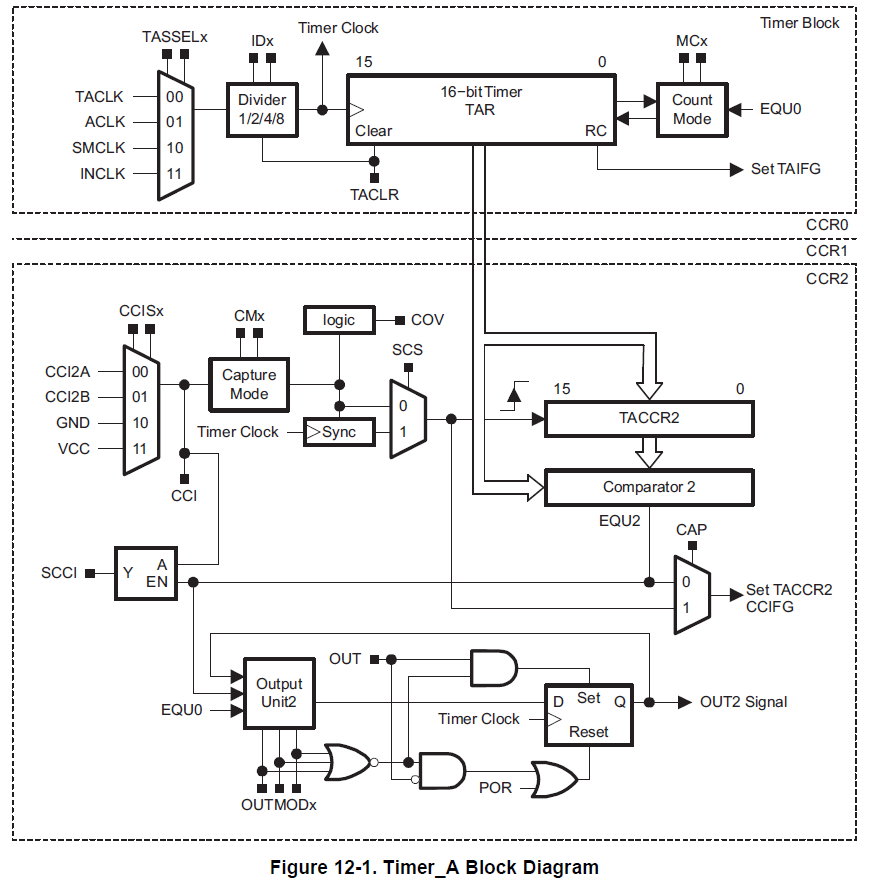 In-Class Worksheet
To reduce confusion, let’s call the output of the mux associated with the TASSELx signal clks. Call the signal coming out of the IDx clock divider cnts.

Given an TAR=0, a 8Mhz clock, TASSEL_2, ID_2, MC_1, 
and TACCR0=255, how long will it take to roll over TAR?

    1 usec        4 clks      254 cnts
 ------------ * ------ * --------------- = 127.5 usec
    8  clks   1 cnt    1 TAR roll over
clks
cnts
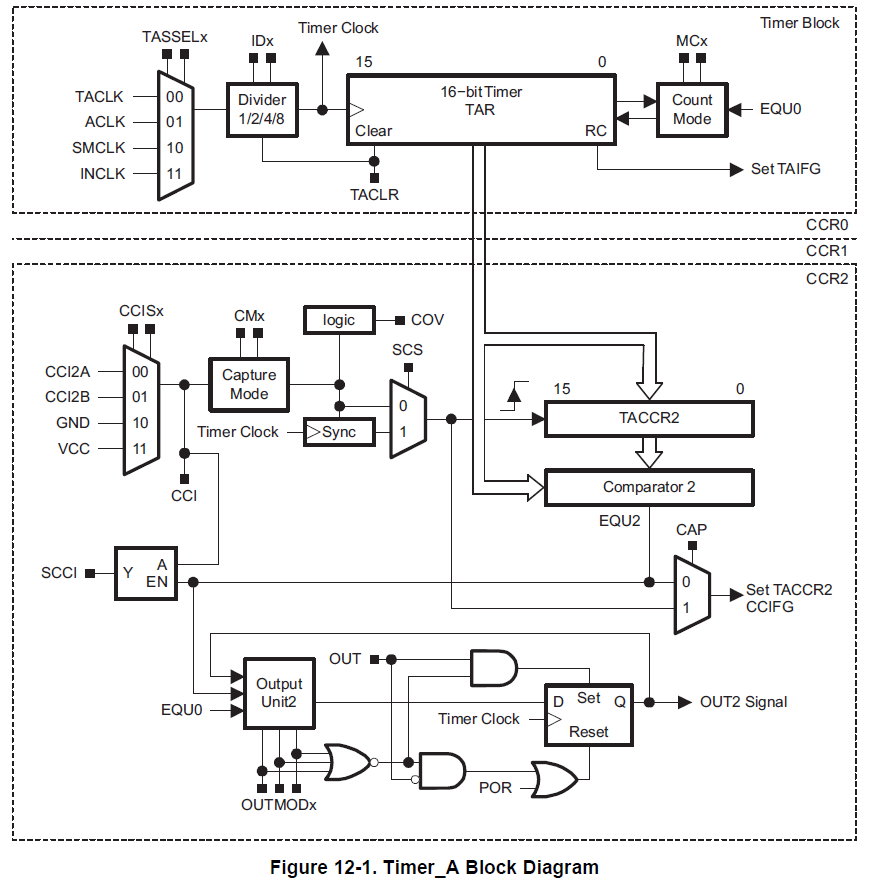 In-Class Worksheet
To reduce confusion, let’s call the output of the mux associated with the TASSELx signal clks. Call the signal coming out of the IDx clock divider cnts.

Given an TAR=0, a 8Mhz clock, TASSEL_2, ID_0, MC_1
 and TACCR0=2^16-1, how long will it take to roll over TAR?
clks
cnts
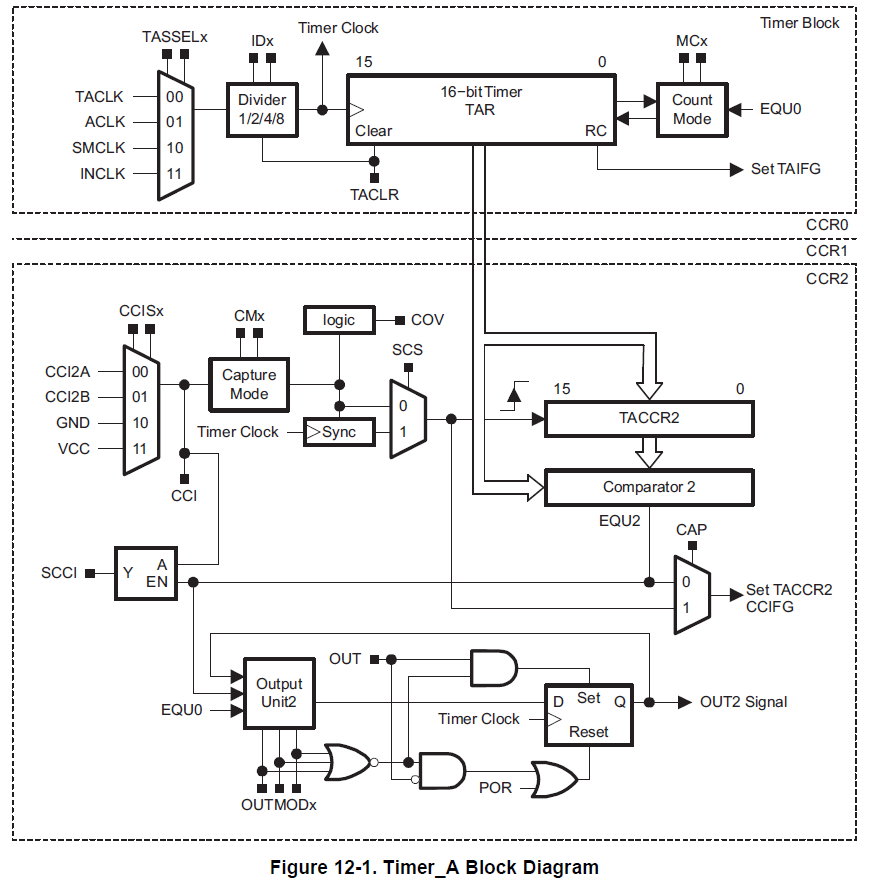 In-Class Worksheet
To reduce confusion, let’s call the output of the mux associated with the TASSELx signal clks. Call the signal coming out of the IDx clock divider cnts.

Given an TAR=0, a 8Mhz clock, TASSEL_2, ID_0, MC_1
 and TACCR0=2^16-1, how long will it take to roll over TAR?

     1 usec     1 clks     2^16 cnts
 ------------ * ------ * --------------- = 8.19 msec
       8 clks   1 cnt    1 TAR roll over
clks
cnts
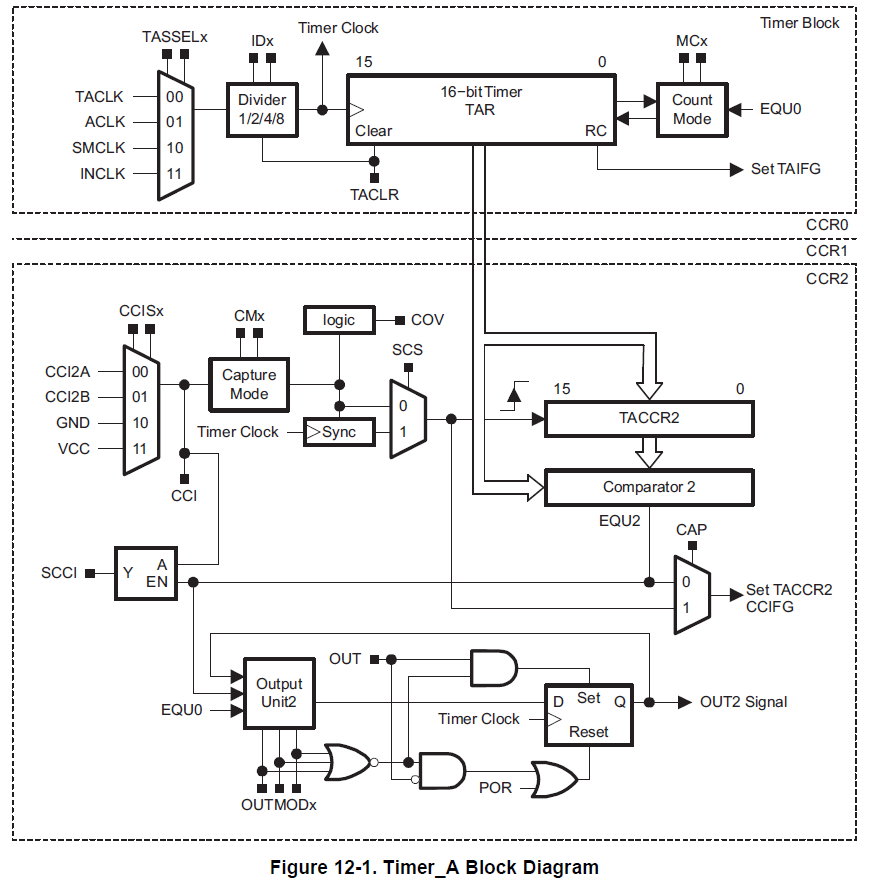 In-Class Worksheet
To reduce confusion, let’s call the output of the mux associated with the TASSELx signal clks. Call the signal coming out of the IDx clock divider cnts.

Given an TAR=0, a 8Mhz clock, TASSEL_2, ID_0, MC_1 and TACCR0=2^16-1, how long will it take to roll over TAR?
Do the previous problem, except with ID_1.
clks
cnts
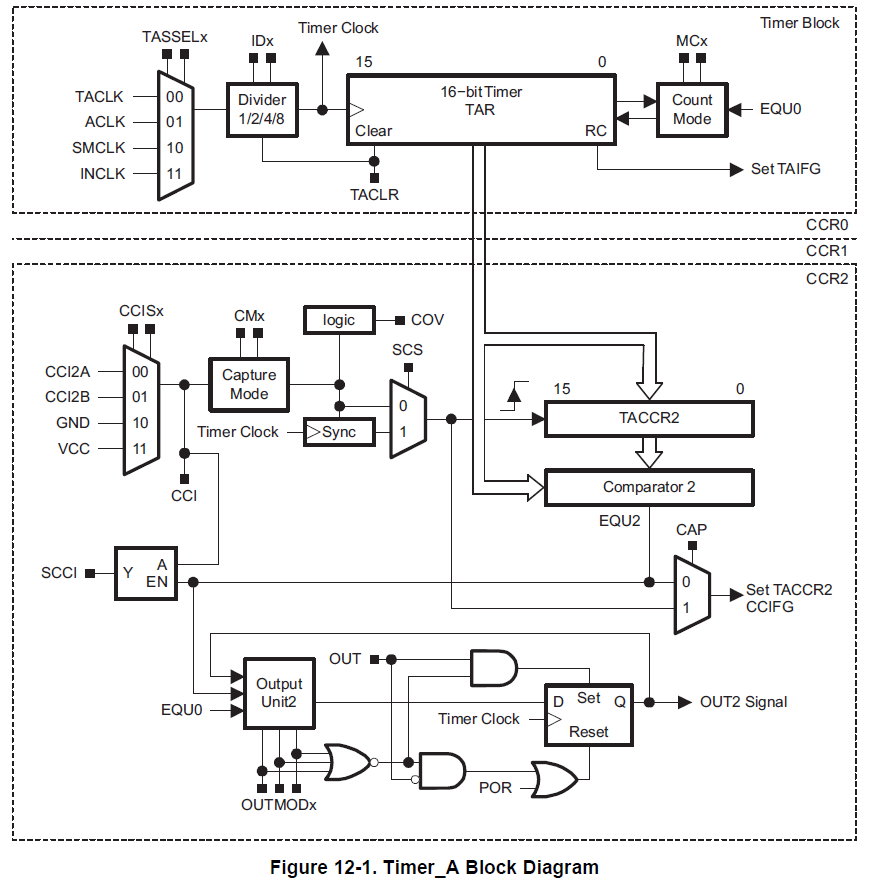 In-Class Worksheet
To reduce confusion, let’s call the output of the mux associated with the TASSELx signal clks. Call the signal coming out of the IDx clock divider cnts.

Given an TAR=0, a 8Mhz clock, TASSEL_2, ID_0, MC_1 and TACCR0=2^16-1, how long will it take to roll over TAR?
Do the previous problem, except with ID_1.
 1 usec          2 clks     2^16 cnts
 ------------ * ------ * --------------- = 16.384 msec
       8 clks   1 cnt    1 TAR roll over
clks
cnts
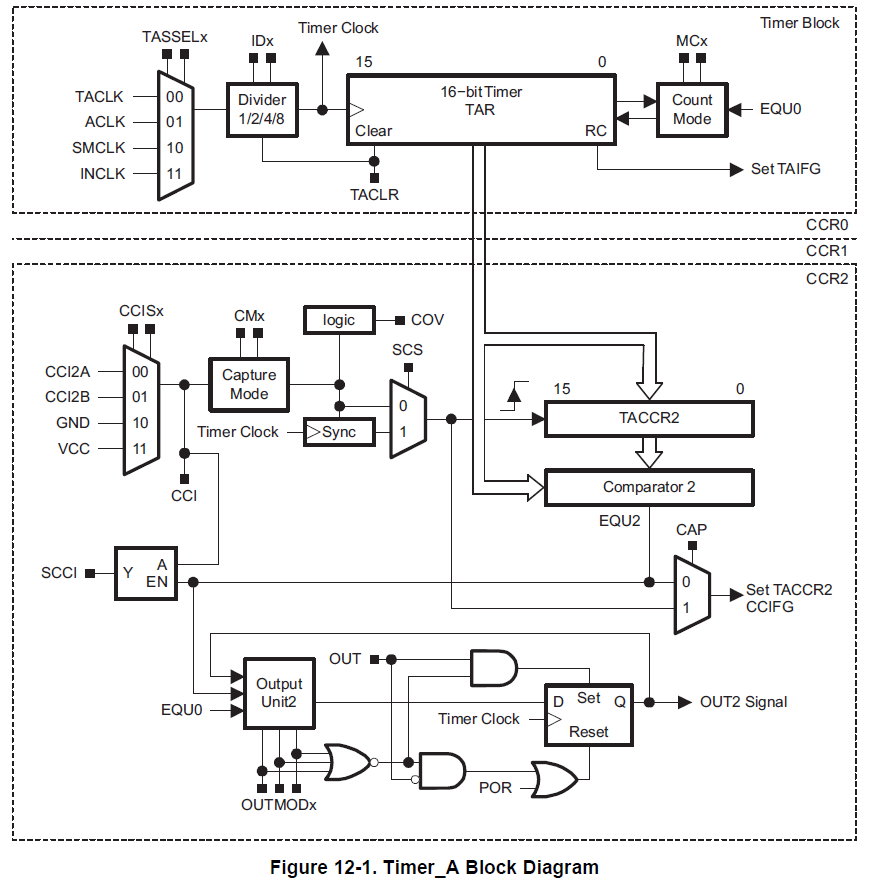 In-Class Worksheet
To reduce confusion, let’s call the output of the mux associated with the TASSELx signal clks. Call the signal coming out of the IDx clock divider cnts.

Given an TAR=0, a 8Mhz clock, TASSEL_2, ID_0, MC_1 and TACCR0=2^16-1, how long will it take to roll over TAR?
Do the previous problem, except with ID_2.
clks
cnts
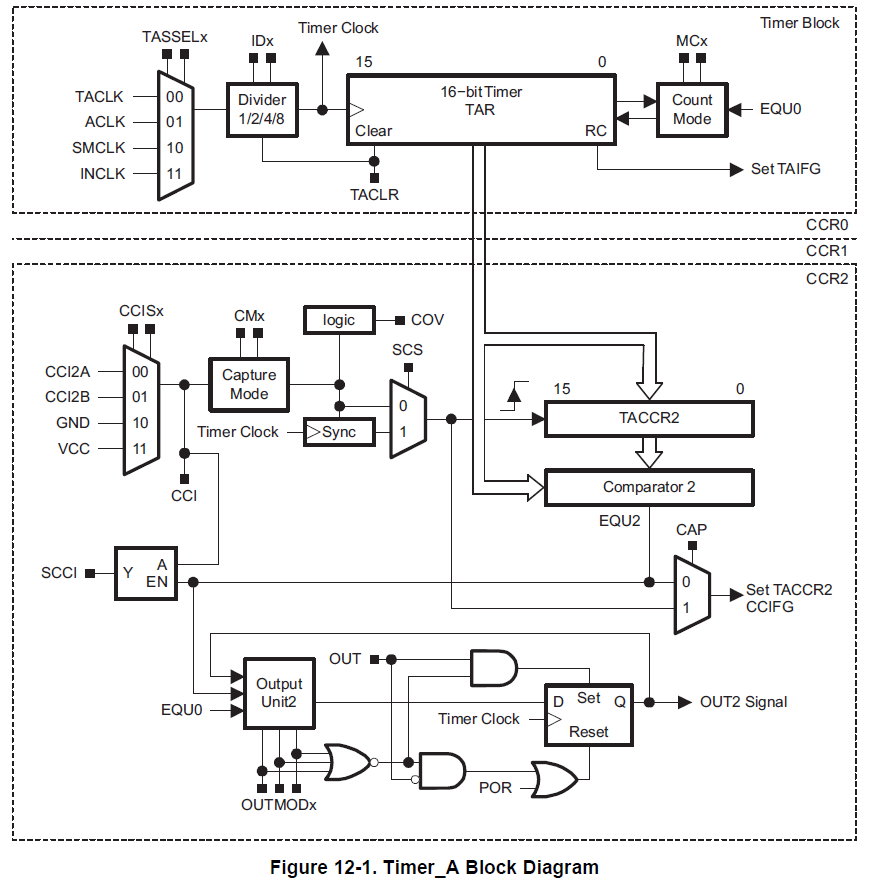 In-Class Worksheet
To reduce confusion, let’s call the output of the mux associated with the TASSELx signal clks. Call the signal coming out of the IDx clock divider cnts.

Given an TAR=0, a 8Mhz clock, TASSEL_2, ID_0, MC_1 and TACCR0=2^16-1, how long will it take to roll over TAR?
Do the previous problem, except with ID_2.
 1 usec          4 clks     2^16 cnts
 ------------ * ------ * --------------- = 32.77 msec
       8  clks   1 cnt    1 TAR roll over
clks
cnts
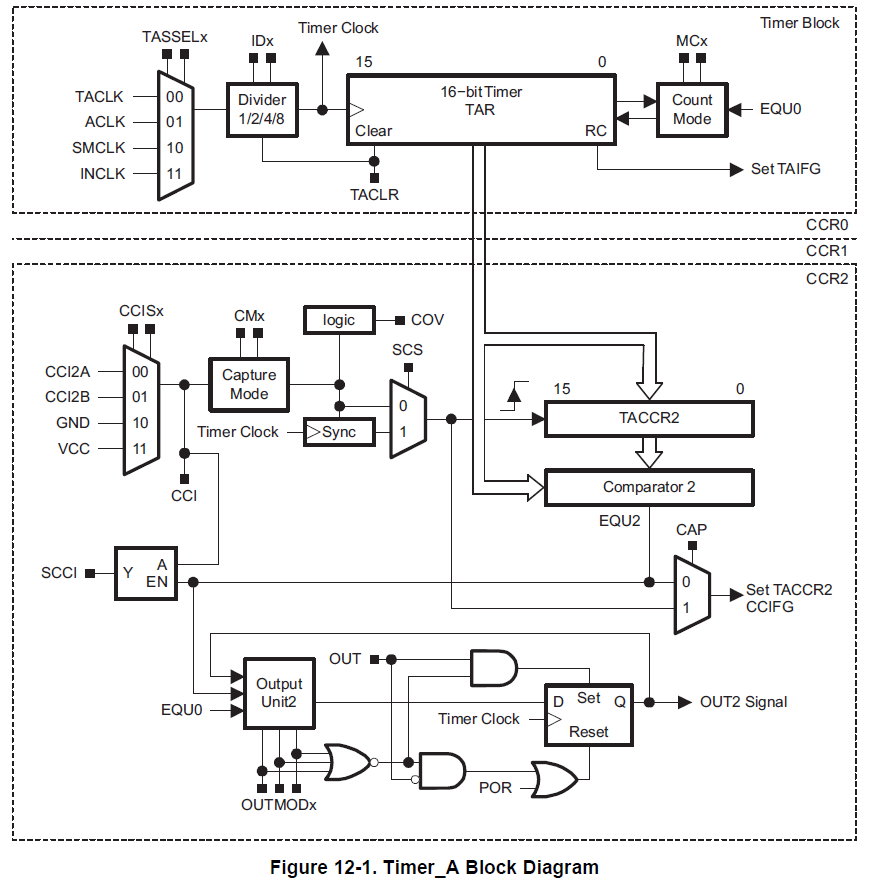 In-Class Worksheet
To reduce confusion, let’s call the output of the mux associated with the TASSELx signal clks. Call the signal coming out of the IDx clock divider cnts.

Given an TAR=0, a 8Mhz clock, TASSEL_2, ID_0, MC_1 and TACCR0=2^16-1, how long will it take to roll over TAR?
Do the previous problem, except with ID_3.
clks
cnts
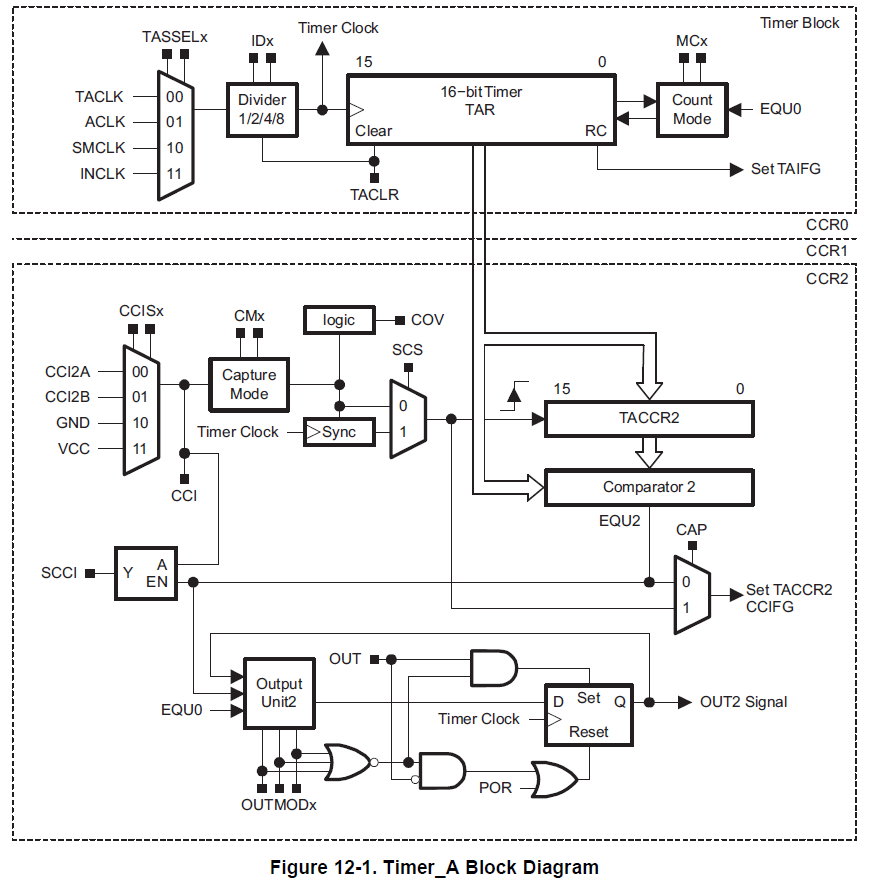 In-Class Worksheet
To reduce confusion, let’s call the output of the mux associated with the TASSELx signal clks. Call the signal coming out of the IDx clock divider cnts.

Given an TAR=0, a 8Mhz clock, TASSEL_2, ID_0, MC_1 and TACCR0=2^16-1, how long will it take to roll over TAR?
Do the previous problem, except with ID_3.
 1 usec          8 clks     2^16 cnts
 ------------ * ------ * --------------- = 65.535 msec
       8 clks   1 cnt    1 TAR roll over
clks
cnts
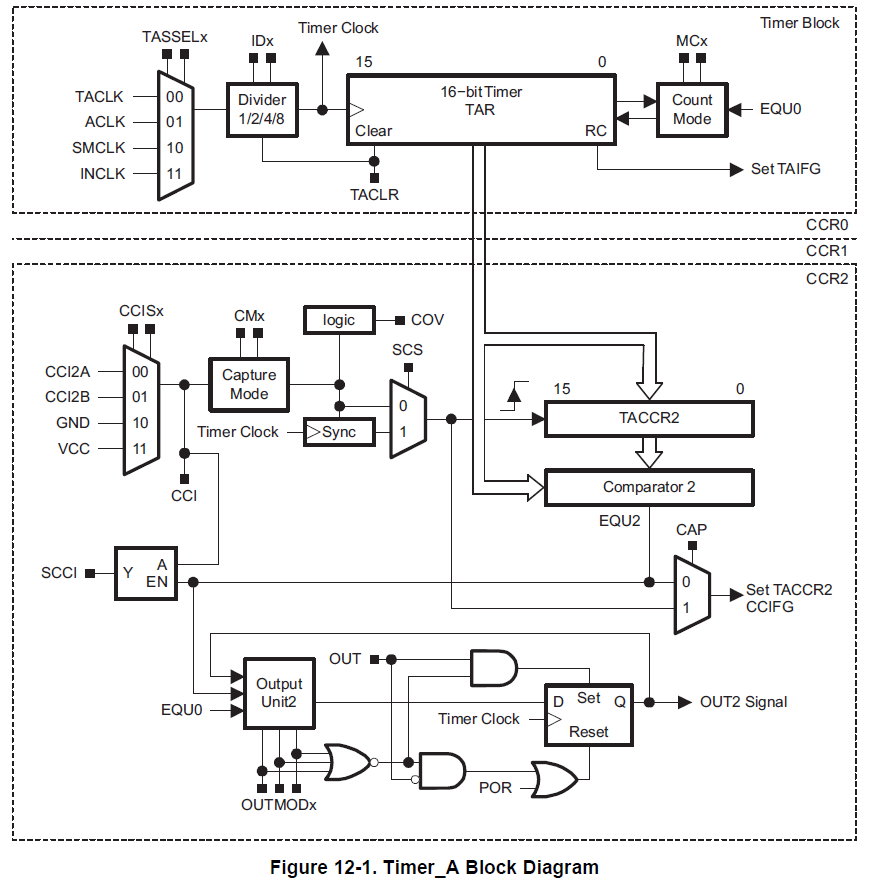 In-Class Worksheet
To reduce confusion, let’s call the output of the mux associated with the TASSELx signal clks. Call the signal coming out of the IDx clock divider cnts.

Given an TAR=0, a 8Mhz clock, TASSEL_2, ID_1, and
 MC_1, how many counts would it take to roll over TAR in 
 84us?
clks
cnts
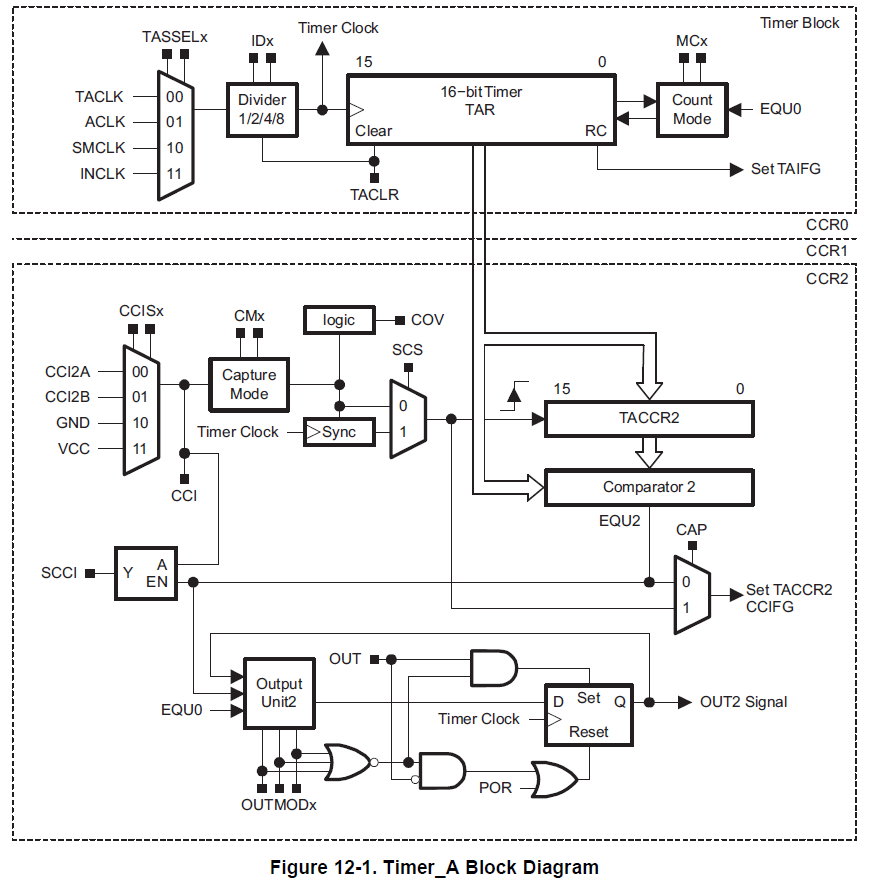 In-Class Worksheet
To reduce confusion, let’s call the output of the mux associated with the TASSELx signal clks. Call the signal coming out of the IDx clock divider cnts.

Given an TAR=0, a 8Mhz clock, TASSEL_2, ID_1, and
 MC_1, how many counts would it take to roll over TAR in 
 84us?

      8 clks   1 cnt     84uS
  ---------- * ------ * ------ = 336 counts
     1 usec     2 clk
clks
cnts
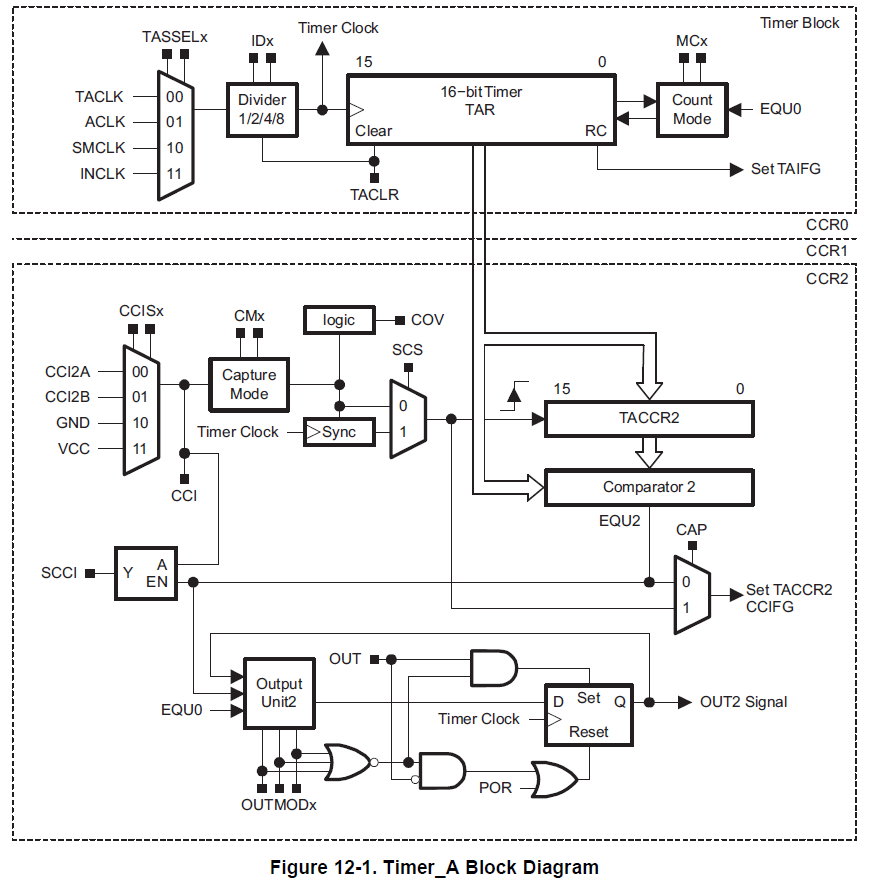 In-Class Worksheet
To reduce confusion, let’s call the output of the mux associated with the TASSELx signal clks. Call the signal coming out of the IDx clock divider cnts.

7. Complete the following table assuming SMCLK = 8 MHz, TASSEL= 2, MC= 1, TACCR0=0x2006, and TAR starts at 0. How long will it take to roll over TAR?
In-Class Worksheet
To reduce confusion, let’s call the output of the mux associated with the TASSELx signal clks. Call the signal coming out of the IDx clock divider cnts.

7. Complete the following table assuming SMCLK = 8 MHz, TASSEL= 2, MC= 1, TACCR0=0x2006, and TAR starts at 0. How long will it take to roll over TAR?
In-Class Worksheet
To reduce confusion, let’s call the output of the mux associated with the TASSELx signal clks. Call the signal coming out of the IDx clock divider cnts.

8. Given SMCLK = 8 MHz, TASSEL= 2, MC_1, ID_2, provide a nice round number for TACCR0 that will cause TAR to roll over in 40 ms.
clks
cnts
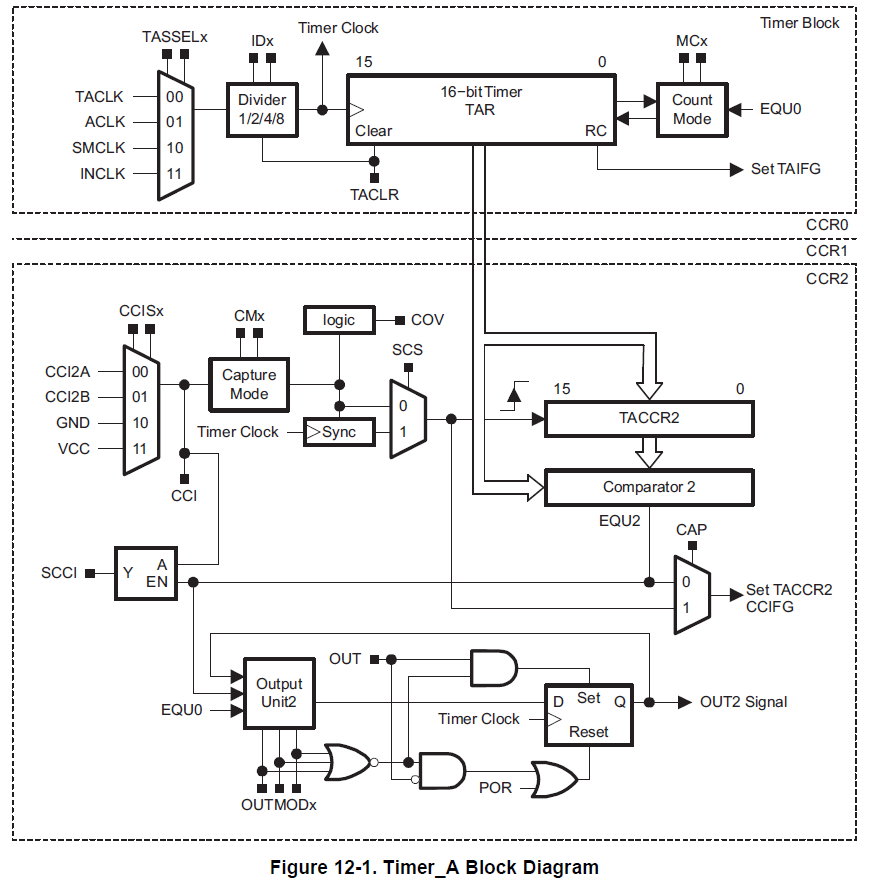 In-Class Worksheet
clks
cnts
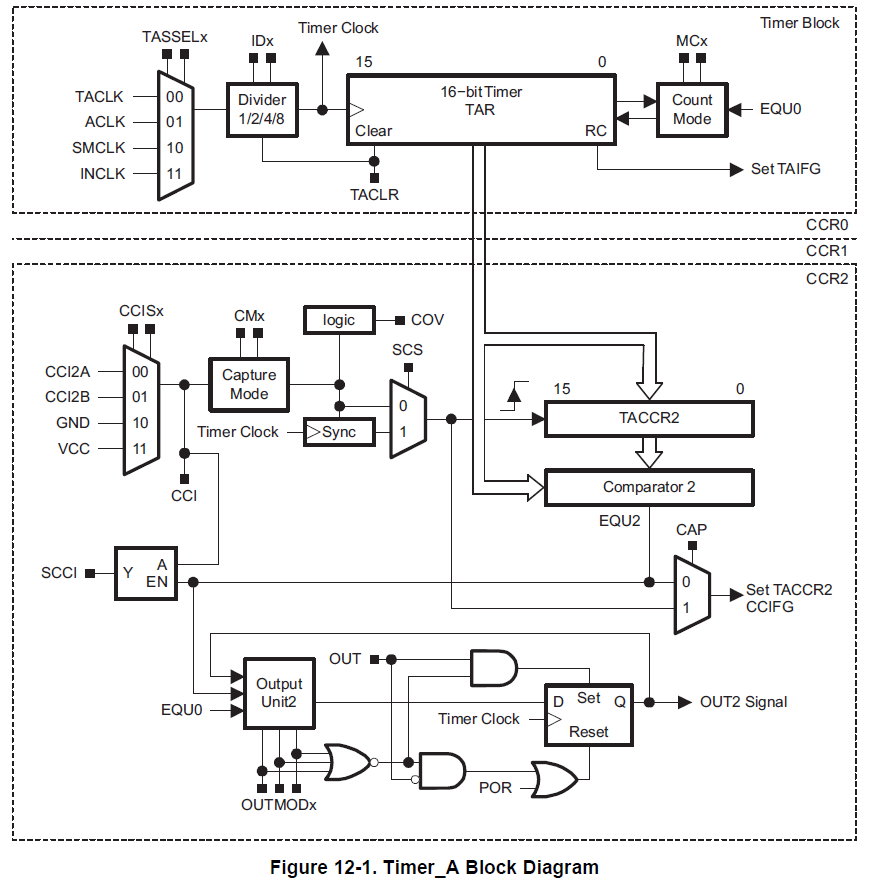 In-Class Worksheet
To reduce confusion, let’s call the output of the mux associated with the TASSELx signal clks. Call the signal coming out of the IDx clock divider cnts.

9. Given these settings, how many counts will it take to create a delay of 550 μs? 1.65 ms? 4.5 ms? 90 ms?
clks
cnts
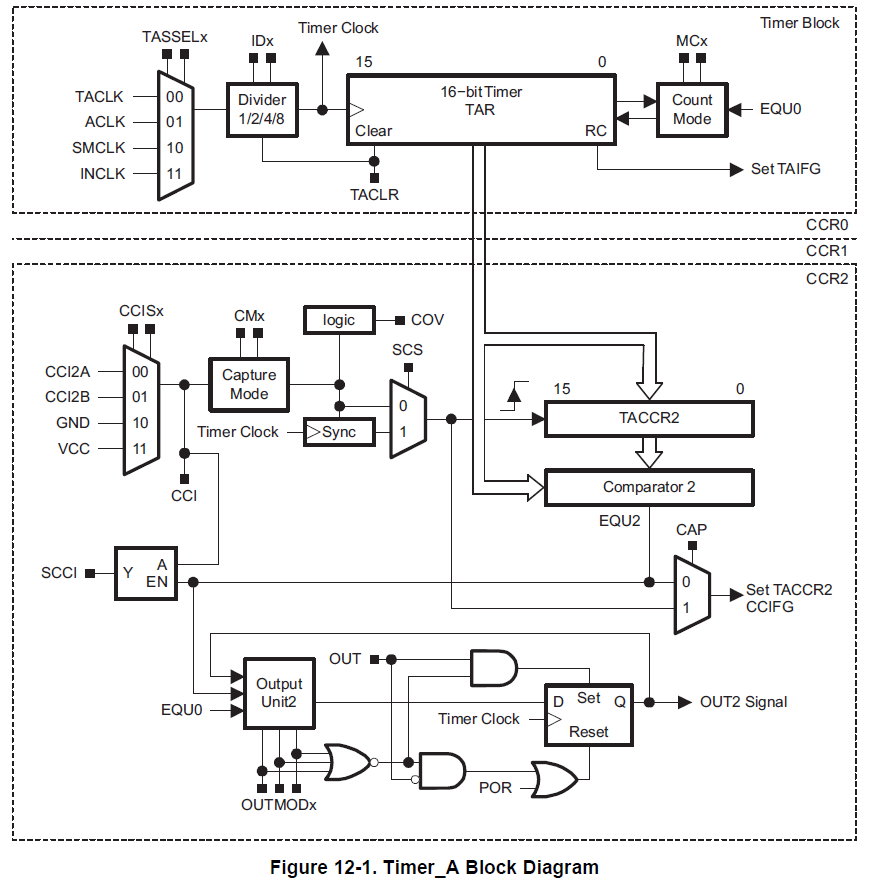 In-Class Worksheet
BACKUPS